Toggle Bolt
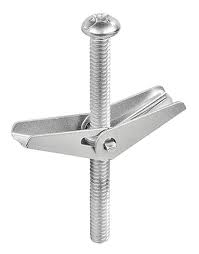 When the screw is tightened a firm anchorage is made.
[Speaker Notes: Fasteners-Bolts     Image: bolt8.jpg Height: 152.4 Width: 119.4]
Machine Screw
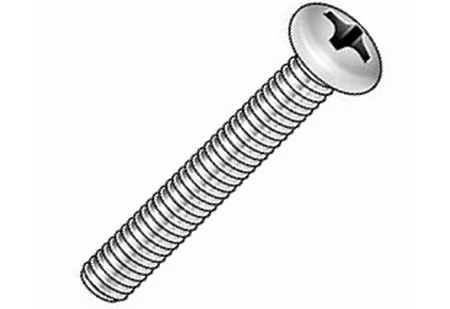 The head is slotted for a screwdriver and may be either round of flat.  Typical sizes 4-12.
[Speaker Notes: Fasteners-Bolts     Image: Pan Head Machine Screw.jpg Height: 309 Width: 450]
Plow Bolt
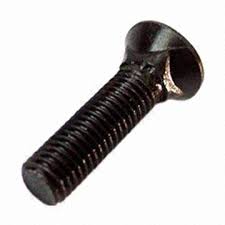 No wrench is necessary to hold the bolt head.
[Speaker Notes: Fasteners-Bolts     Image: bolt6.jpg Height: 135 Width: 135]
Machine Bolt
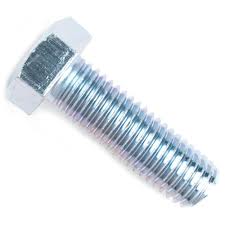 The head and nut may be square or hexagon shaped.
[Speaker Notes: Fasteners-Bolts     Image: MachineBolt.jpg Height: 135 Width: 135]
Lag Bolt
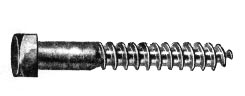 The bolt has a square  or hex head with a tapered wood screw on the other end. Common sizes 1/4 to 1/2 in diameter, 2" to 12" long. Also called a Lag Screw.
[Speaker Notes: Fasteners-Bolts     Image: bolt4.jpg Height: 69.12 Width: 176.4]
Carriage Bolt
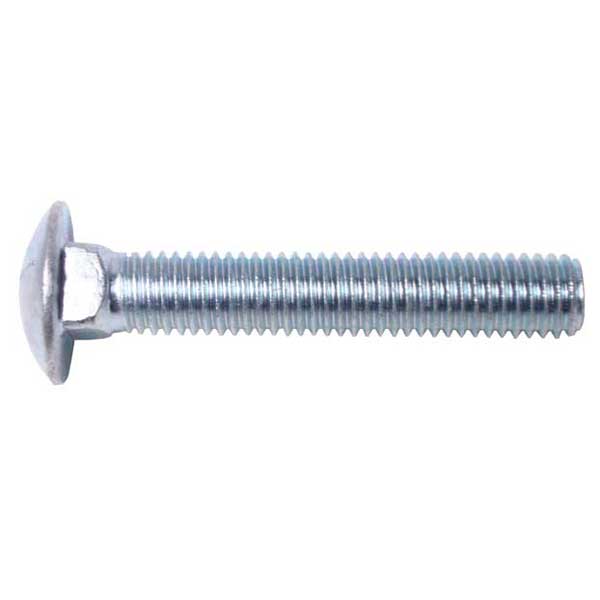 Never use a washer under the head.  Use to bolt wood.
[Speaker Notes: Fasteners-Bolts     Image: Carriage Bolt.jpg Height: 360 Width: 360]
Cap Screw
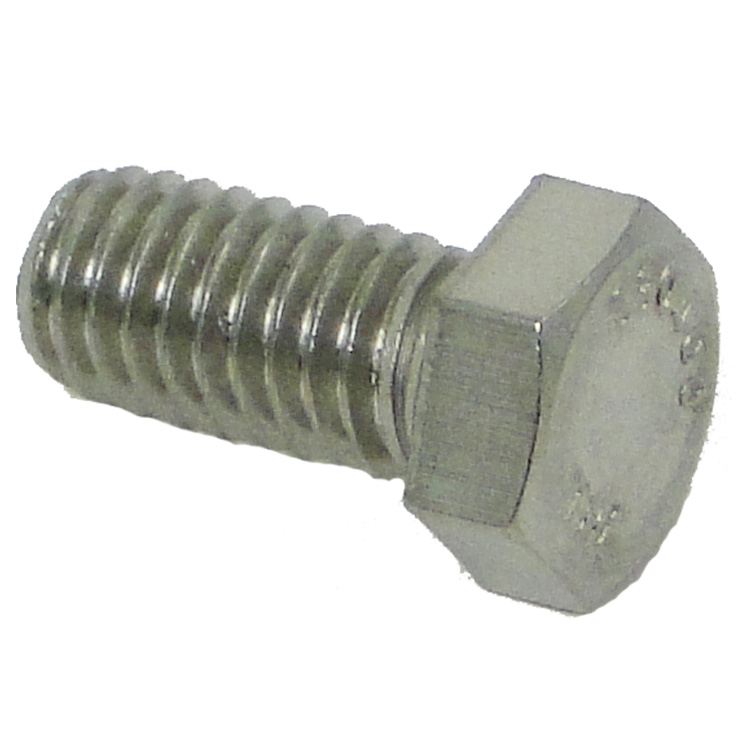 It resembles a short bolt with a hexagon head with either coarse, fine, or metric thread.  Term describes machine bolts and machine screws.
[Speaker Notes: Fasteners-Bolts     Image: Cap_Screw.jpg Height: 444.6 Width: 444.6]
Eye Bolt
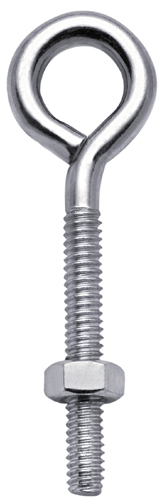 It has an eye on one end and coarse or fine threads on the other.
[Speaker Notes: Fasteners-Bolts     Image: Eye Bolt.jpg Height: 240 Width: 77.76]
Grade 2 Bolt
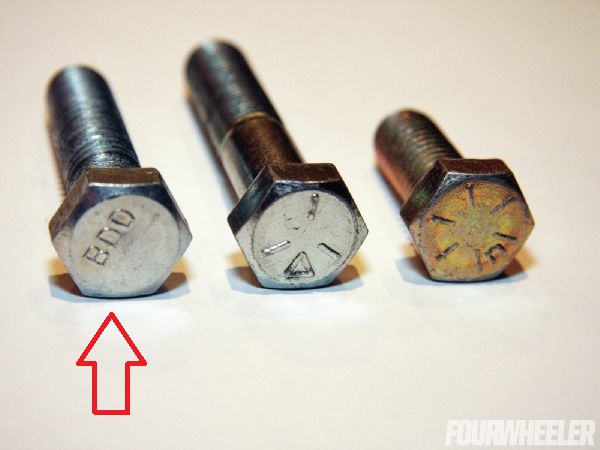 Soft bolt commonly used for landscape applications and other applications where strength is not important.
[Speaker Notes: Fasteners-Bolts     Image: Grade 2 bolt.jpg Height: 337.5 Width: 450]
Grade 5 Bolt
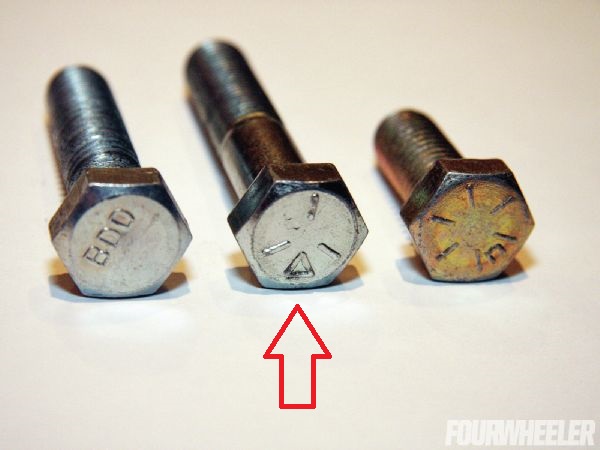 Mildly hardened bolt used commonly in machinery and equipment applications. Three markings on the head.
[Speaker Notes: Fasteners-Bolts     Image: Grade 5 Bolt.jpg Height: 337.5 Width: 450]
Grade 8 Bolt
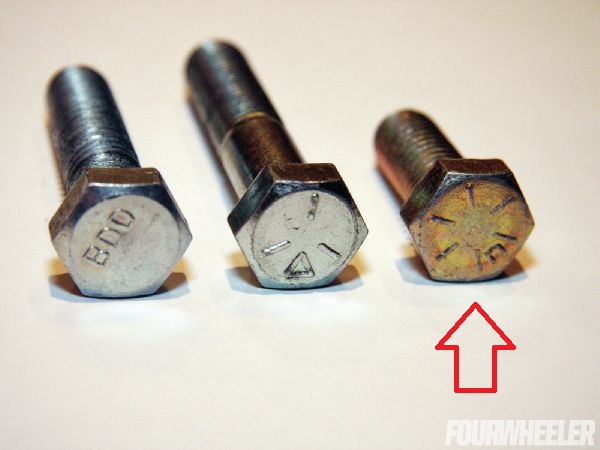 Hardened bolt used where high tensile strength is required. 6 markings on the head.
[Speaker Notes: Fasteners-Bolts     Image: Grade 8 Bolt.jpg Height: 337.5 Width: 450]
Hex Nut
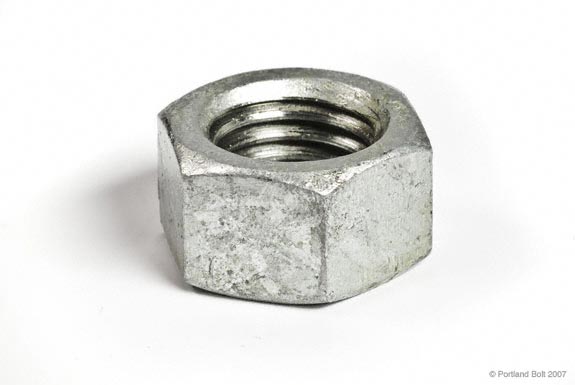 It may have NC, NF, or metric threads.
[Speaker Notes: Fasteners-Nuts     Image: Hex nut1.jpg Height: 231 Width: 345]
Wing Nut
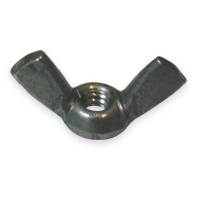 Used where hand tightening (no wrench) is desired such as inspection covers.
[Speaker Notes: Fasteners-Nuts     Image: wingNut.jpg Height: 200 Width: 200]
Square Nut
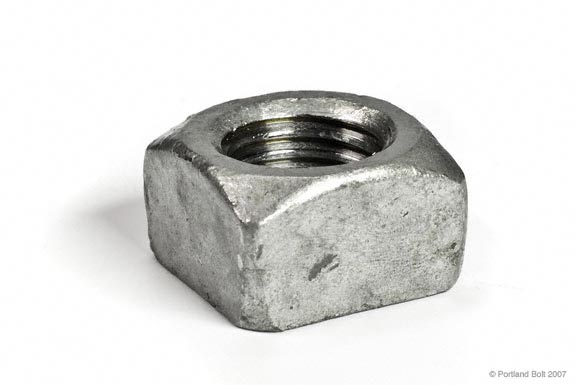 Used on farm implements with carriage bolts, machine bolts, stoves bolts and plow bolts.
[Speaker Notes: Fasteners-Nuts     Image: SquareNut.jpg Height: 231 Width: 345]
Self-Locking Nut
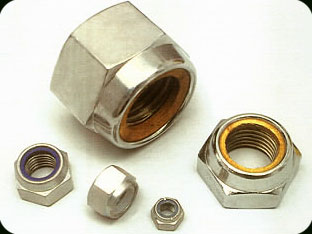 When tightened on a bolt the scored threads bite into the threads of the bolt preventing it from backing off.
[Speaker Notes: Fasteners-Nuts     Image: LockNut.jpg Height: 140.4 Width: 187.2]
Castellated Hex Nut
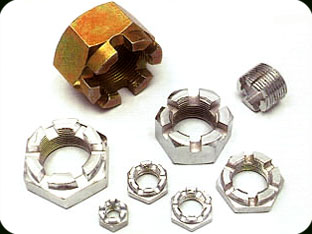 Used with a cotter pin to prevent loosening or tightening.  Top of the nut is smaller in diameter than the base.
[Speaker Notes: Fasteners-Nuts     Image: CastleNut.jpg Height: 140.4 Width: 187.2]
Cap Nut
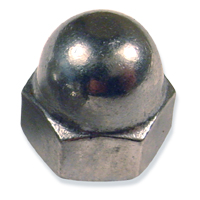 A nut closed on one side to cover an exposed bolt.
[Speaker Notes: Fasteners-Nuts     Image: capNut.jpg Height: 200 Width: 200]
Slotted Hex Nut
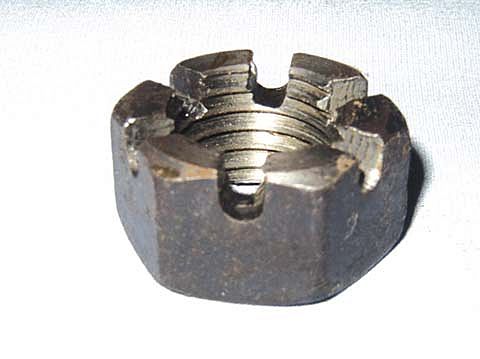 It differs from the castellated nut in that there is no stepped-in castle-like top.
[Speaker Notes: Fasteners-Nuts     Image: slottedHexNut.jpg Height: 359 Width: 480]
Finishing Washer
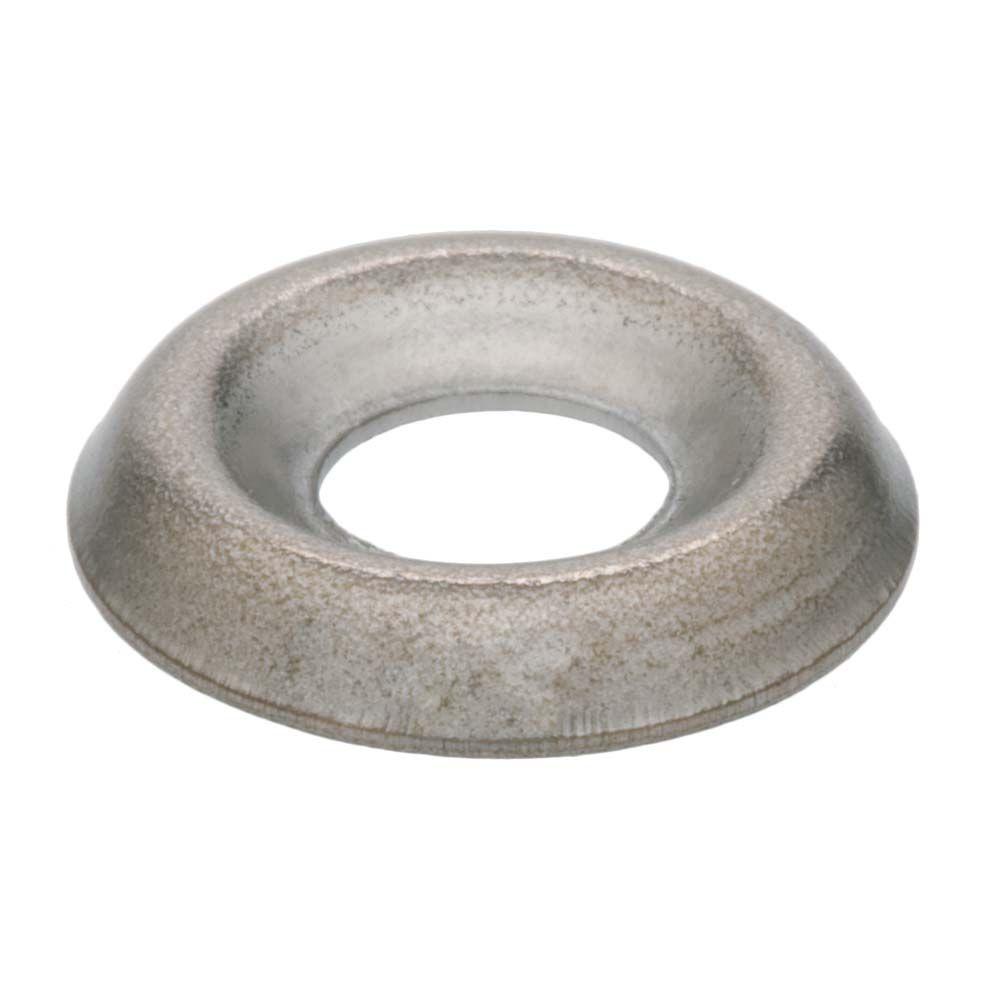 This is a chrome plated countersunk washer used with oval head wood or metal screws.
[Speaker Notes: Fasteners-Washers     Image: FinishingWasher.jpg Height: 1000 Width: 1000]
Malleable Iron Washer
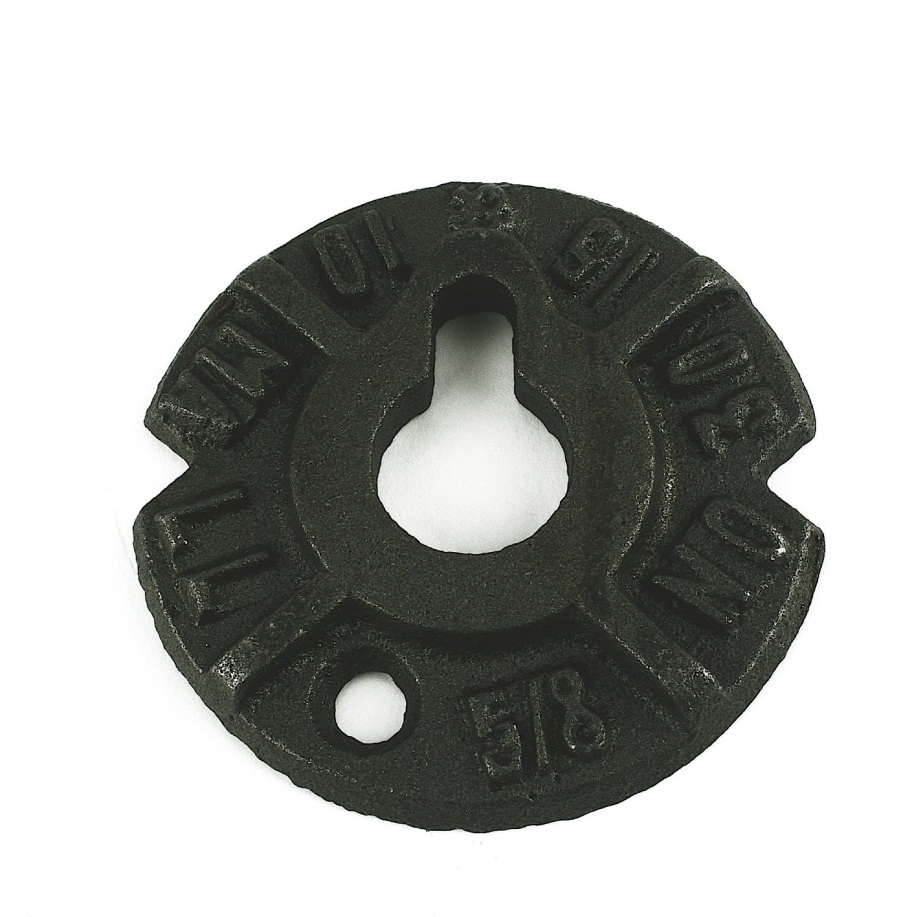 Used where excess pressure or stress is exerted on wooden structures.
[Speaker Notes: Fasteners-Washers     Image: MalleableIronWasher.jpg Height: 900 Width: 900]
Flat Washer
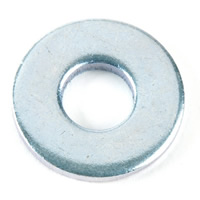 Used to prevent the nut from rubbing and becoming imbedded in the bolted material. Also called a Cut Washer.
[Speaker Notes: Fasteners-Washers     Image: FlatWasher.jpg Height: 200 Width: 200]
Fender Washers
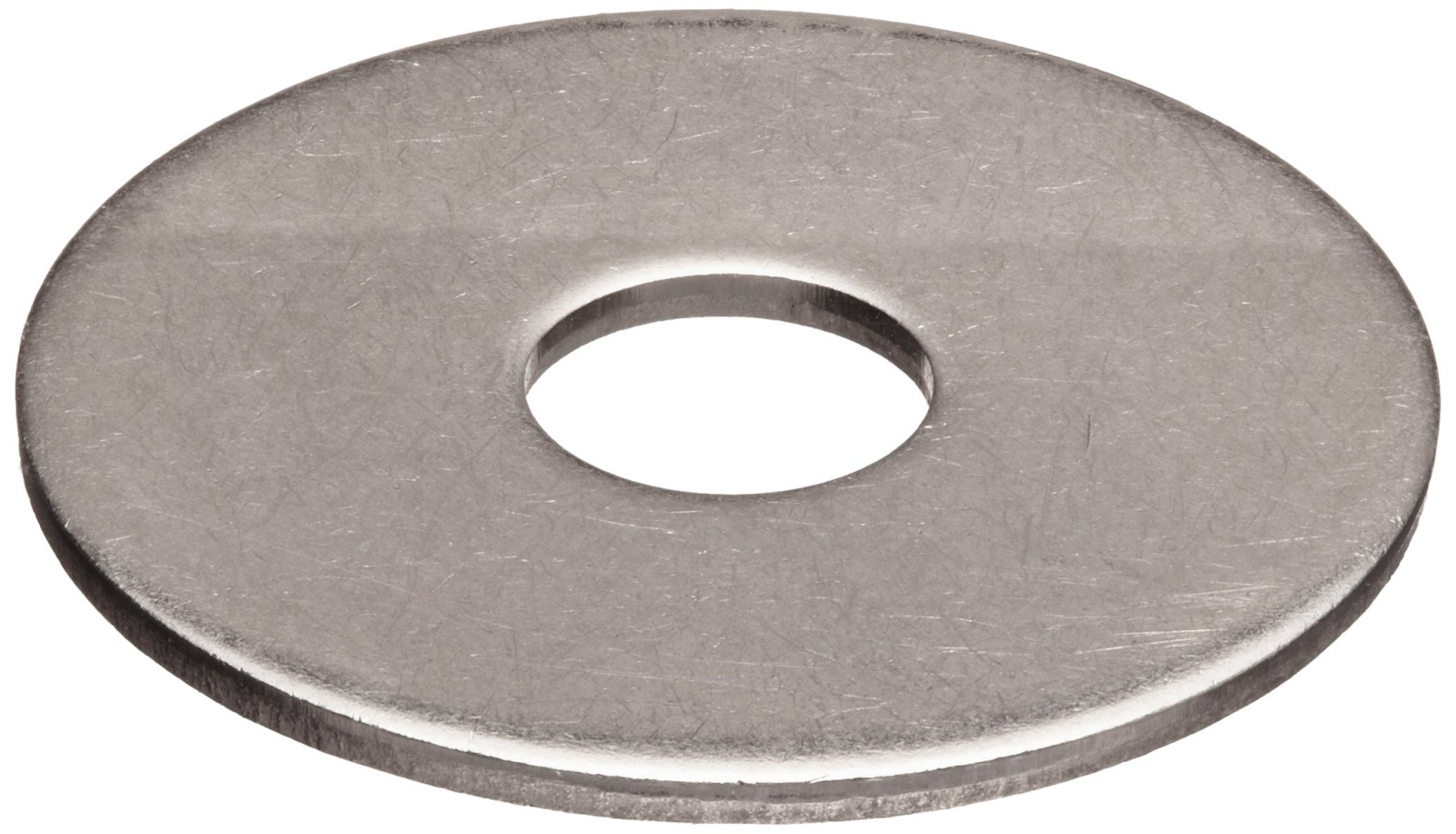 The large holes are used for aligning or adjusting for proper fit.
[Speaker Notes: Fasteners-Washers     Image: FenderWasher.jpg Height: 710.4 Width: 1240.2]
Lock Washer
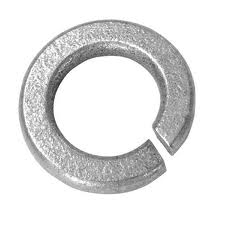 It should not be used on wood.
[Speaker Notes: Fasteners-Washers     Image: LockWasher.jpg Height: 135 Width: 135]
Set Screw
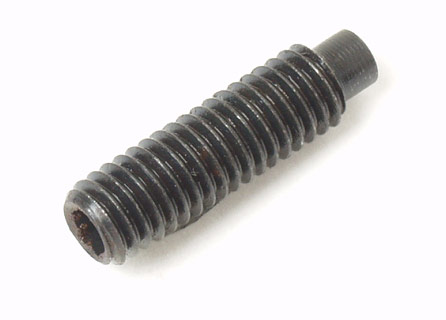 When screwed into a set collar the cup point makes an indentation in the shaft preventing the collar from vibrating loose.
[Speaker Notes: Fasteners-Screws     Image: SetScrew.jpg Height: 192 Width: 267.6]
Sheet Metal Screws
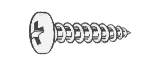 Head types are flat, round, pan, oval and binding.
[Speaker Notes: Fasteners-Screws     Image: SheetMetal.gif Height: 41.4 Width: 100.2]
Screw Eye
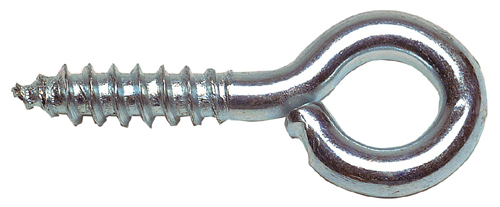 It may be described as a screw with an eye or ring head.
[Speaker Notes: Fasteners-Screws     Image: Screw Eye.jpg Height: 99.36 Width: 240]
Torx Head Screws
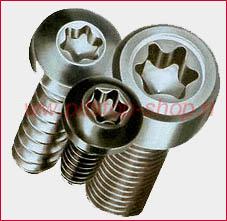 The head is similar to the Phillips but having a six point star shaped opening in the center of the head rather than a four point star.
[Speaker Notes: Fasteners-Screws     Image: TorxScrew.jpg Height: 221 Width: 227]
Self Tapping Screws
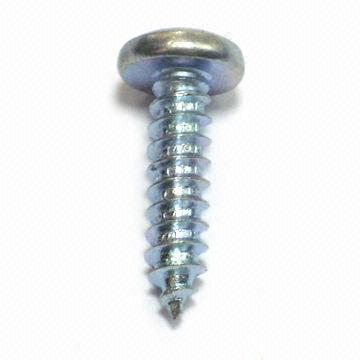 Screw has a sharp point with coarse threads that make their own threads when screwed into a pre-drilled hole that is smaller than the diameter of the screw.
[Speaker Notes: Fasteners-Screws     Image: screw6.jpg Height: 360 Width: 360]
Self Drilling Screws
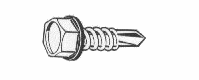 No pre-drilling is necessary when using a self drilling screw.
[Speaker Notes: Fasteners-Screws     Image: SelfDrilling.gif Height: 48 Width: 119.4]
Drywall Screws
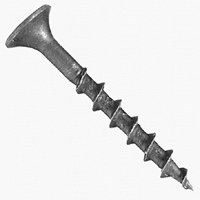 All Are Phillips Except the Hex Wafer Head.  Used to fasten drywall.  Bugle shaped flat head.
[Speaker Notes: Fasteners-Screws     Image: DrywallScrew.jpg Height: 200 Width: 200]
Screw Hook
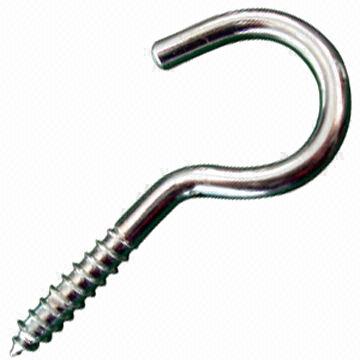 Can be screw into wood walls or concrete or masonry when pre-drilled and a plastic or lead anchor is used.
[Speaker Notes: Fasteners-Screws     Image: Screw hook.jpg Height: 360 Width: 360]
Deck Screws
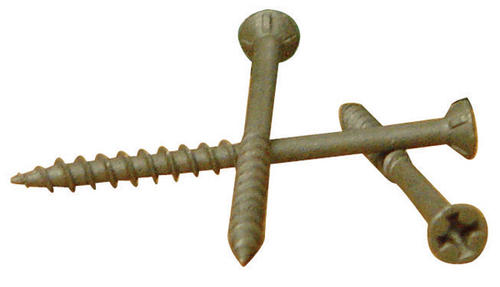 A straight shank wood screw with a bugle head. Commonly made with a Phillips or square drive 2 1/2" of longer.  Coated to prevent rusting.
[Speaker Notes: Fasteners-Screws     Image: DeckScrew.jpg Height: 206.64 Width: 360]
Wood Screws
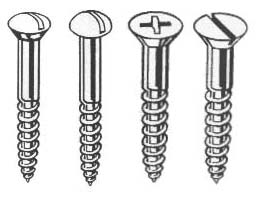 A tapered screw with a round, oval, or flat head.  The threaded portion of the screw is tapered with a very coarse thread and cuts its own thread as it is turned into the wood. Shown L-R oval head, round head, flat head Phillips, and flat head slotted.
[Speaker Notes: Fasteners-Screws     Image: WoodScrews.jpg Height: 198 Width: 261]
Duplex-Head Nail
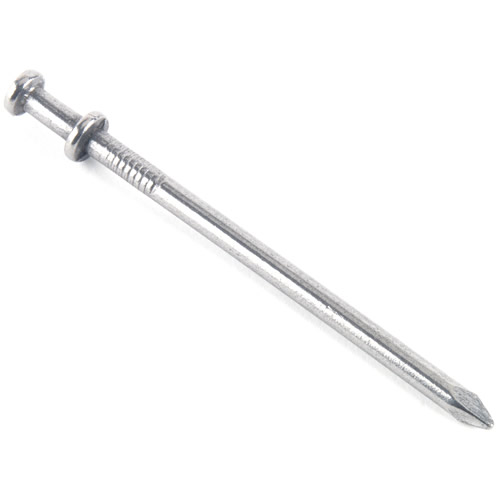 The point is sharp, and there are two heads, one above the other, to make removal easy.  Common sizes 6d, 8d, 16d.
[Speaker Notes: Fasteners-Nails     Image: DUPLEX.jpg Height: 500 Width: 500]
Box Nail
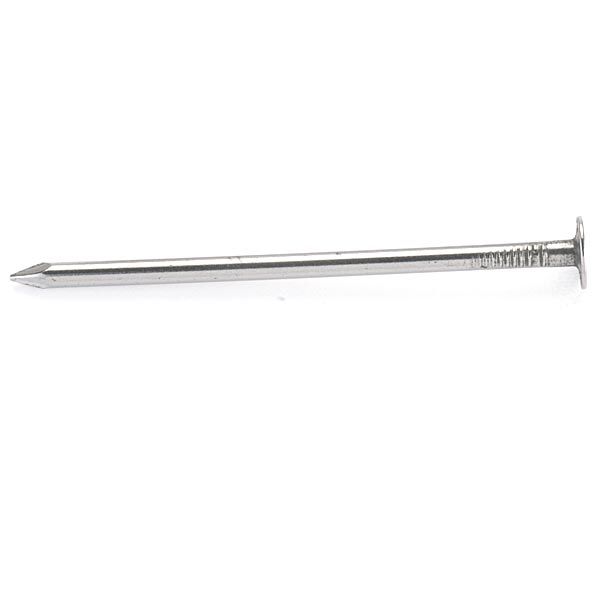 Roughly speaking, d equals 1/4 inch in length, but this is not constant. The shank is smaller in diameter than the common nail to prevent splitting of the wood. Common sizes 2d to 16d
[Speaker Notes: Fasteners-Nails     Image: BOXNAIL2.jpg Height: 450 Width: 450]
Common Nail
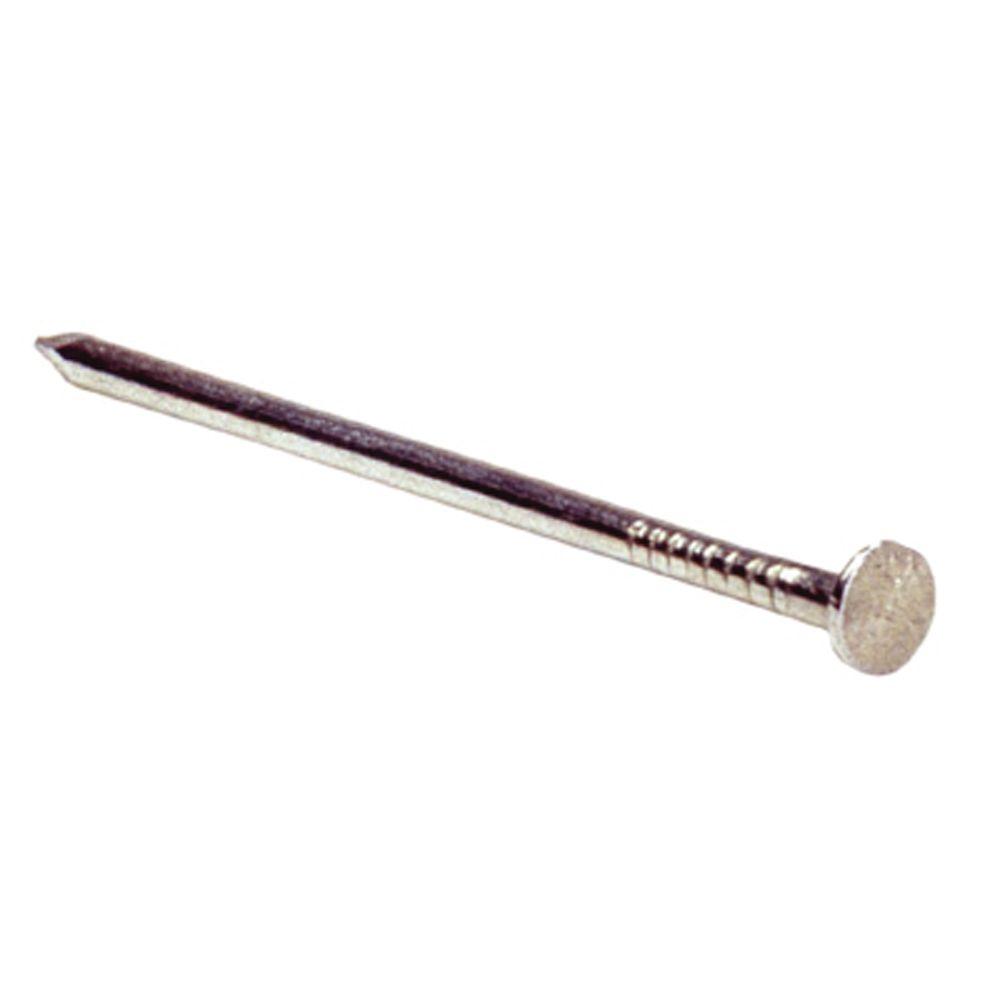 Roughly speaking, d equals 1/4 inch in length, but this is not constant. The shank is larger in diameter than the box nail making the nail less likely to bend.  Common sizes 2d – 20d.  Sizes larger then 20d are often called spikes.
[Speaker Notes: Fasteners-Nails     Image: commonsmooth.jpg Height: 1000 Width: 1000]
Finish Nail
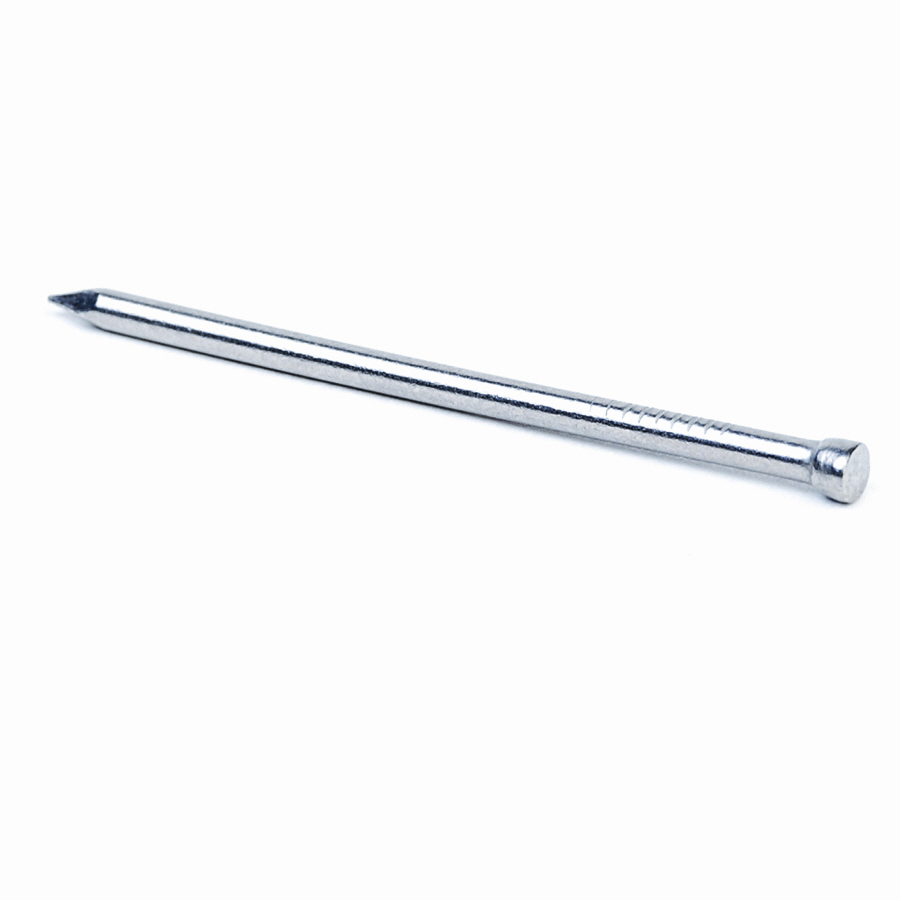 The sizes range from 2d to 20d.  The nail is designed to be counter sunk and the hole filled.
[Speaker Notes: Fasteners-Nails     Image: finish.jpg Height: 900 Width: 900]
Galvanized Nail
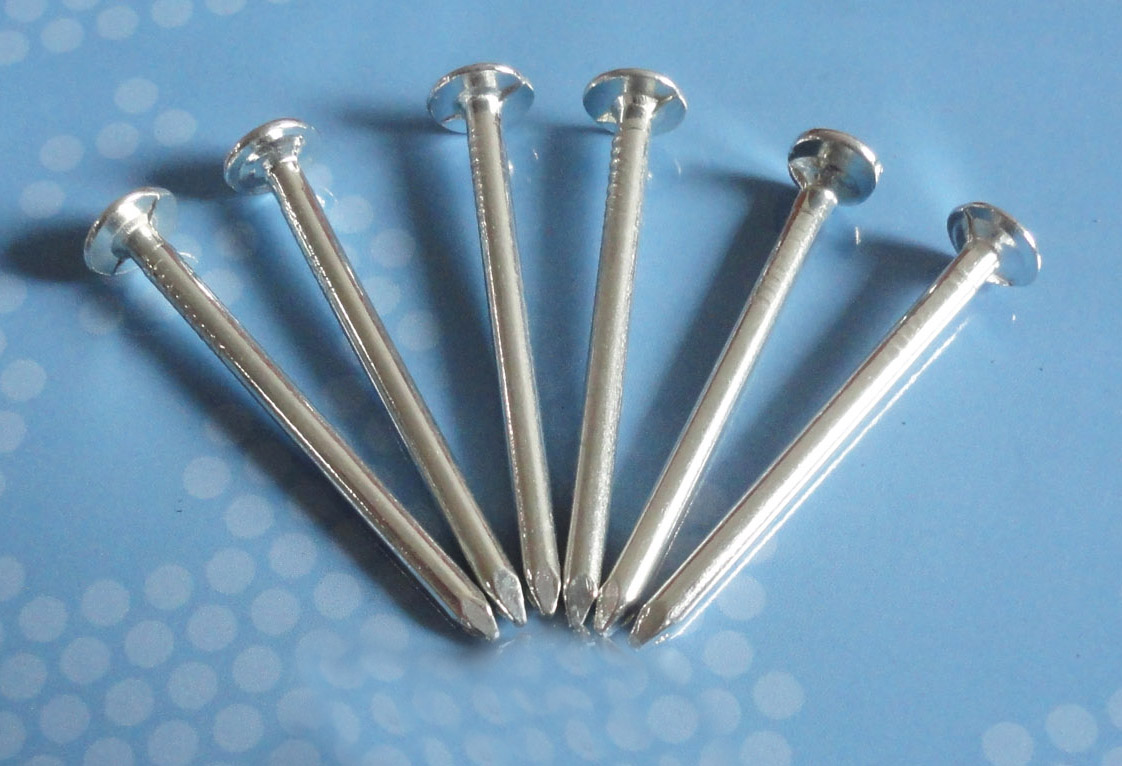 Common, box, and finish nails are available for exterior use with a galvanized coating.  The coating may be hot dipped (thicker) or electro-plated (EG).
[Speaker Notes: Fasteners-Nails     Image: GalvNail.jpg Height: 766 Width: 1122]
Spiral Shank Nails
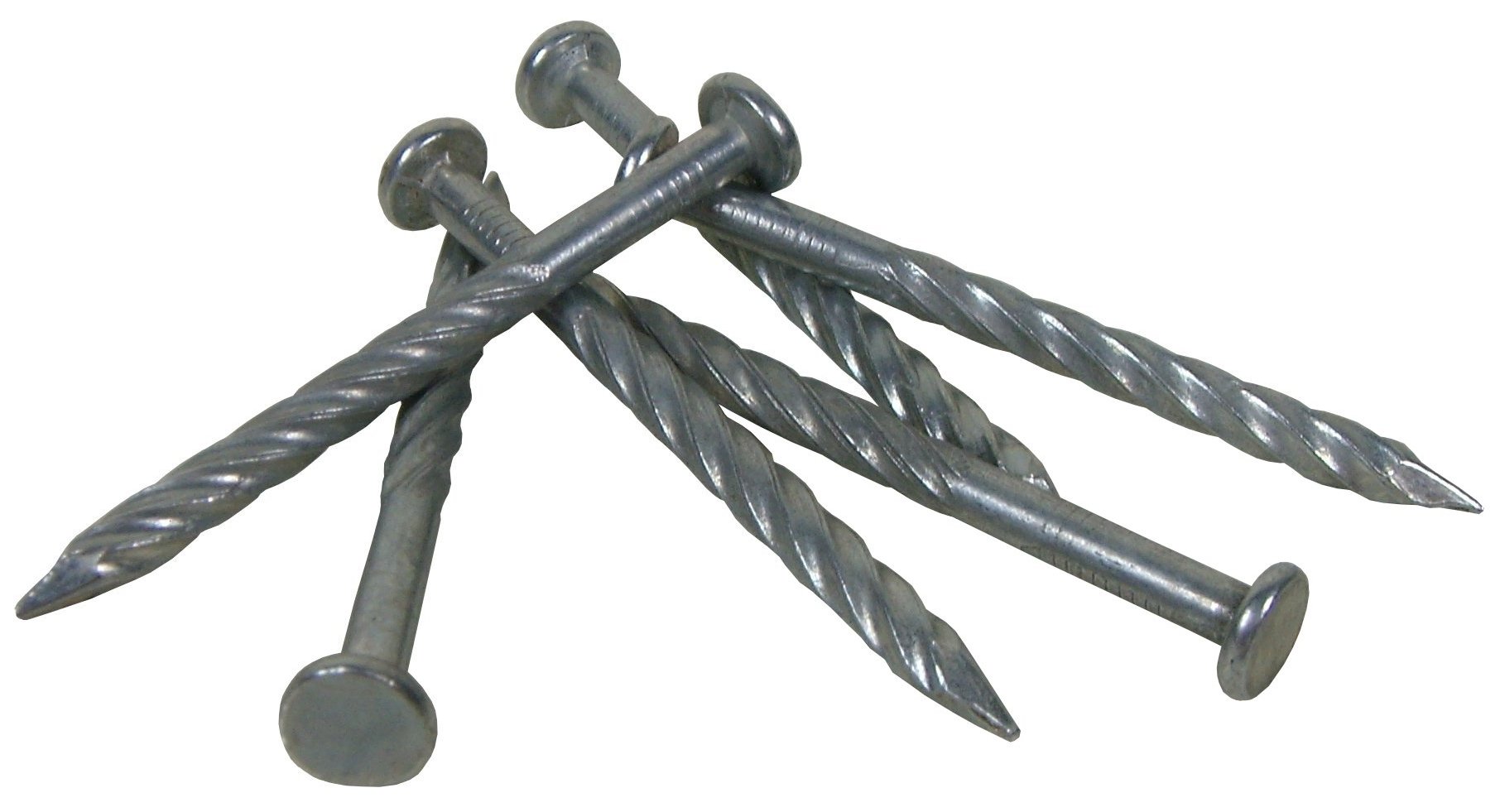 Designed for the construction and repair of wood pallets. These spiral shank nails are also good for re-nailing wagon beds, trailers.
[Speaker Notes: Fasteners-Nails     Image: SprialShankNail.jpg Height: 235.44 Width: 434.88]
Wire Brad
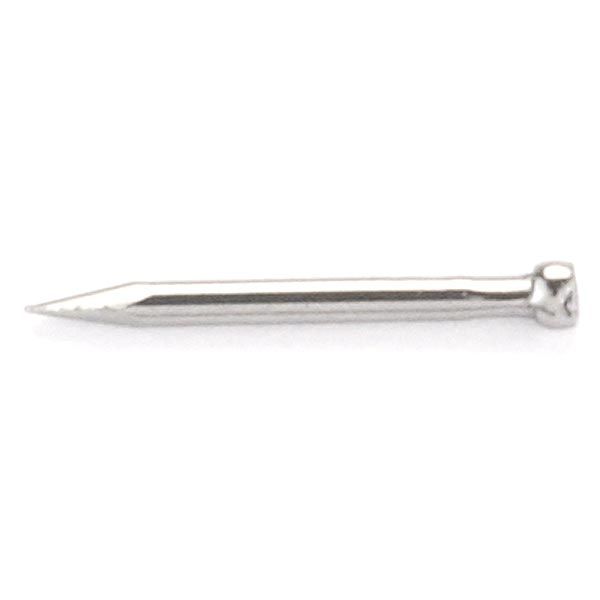 The size is expressed in wire gauge and ranges from 1/4 to 1 1/2 inches long.
[Speaker Notes: Fasteners-Nails     Image: WireBrad.jpg Height: 450 Width: 450]
Cement Coated Nails
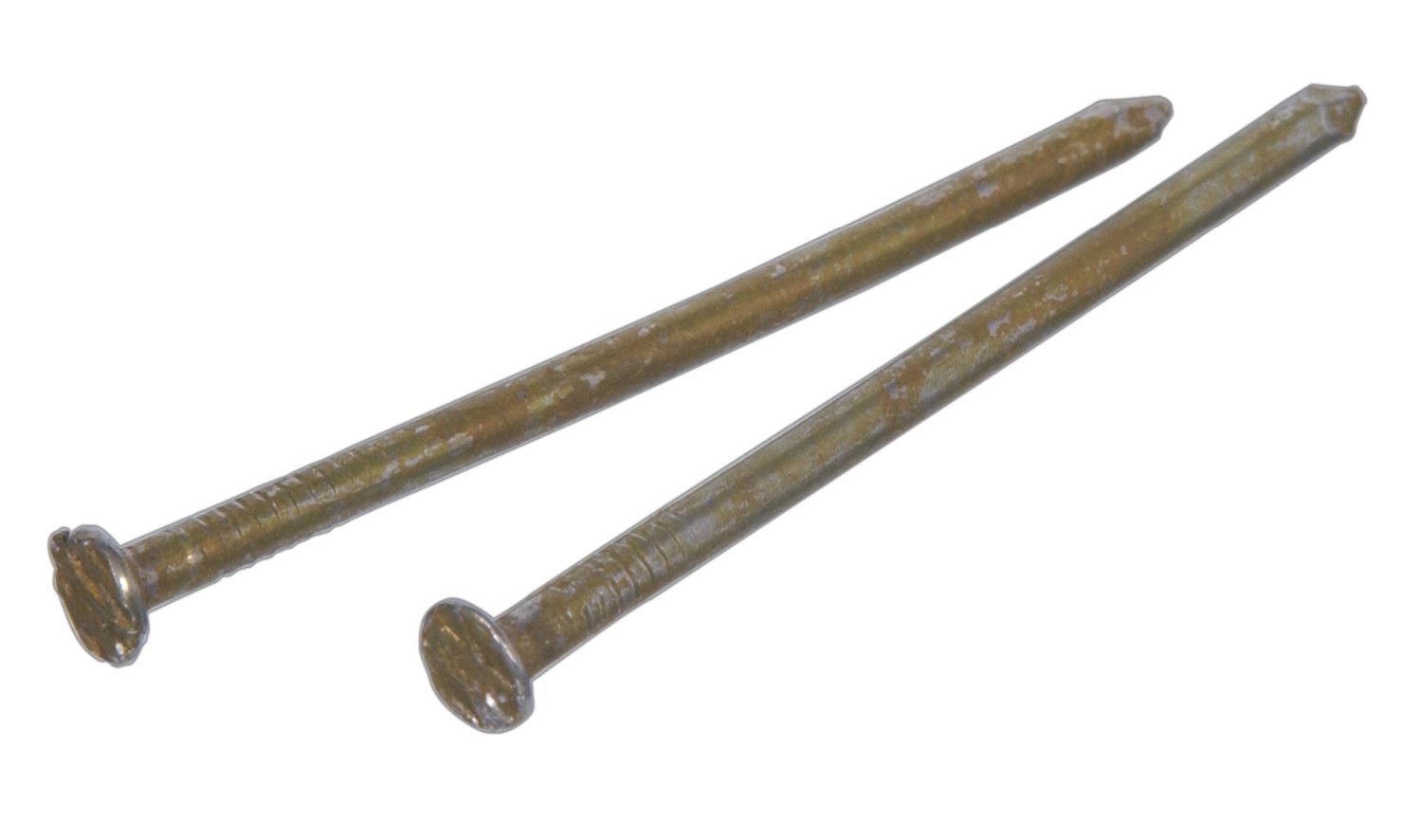 Sizes range from 2d to 16d. Commonly found in a green coating in 8d and 16d ("sinkers").
[Speaker Notes: Fasteners-Nails     Image: CoatedNail.jpg Height: 531.6 Width: 900]
Blue Plaster Board Nail
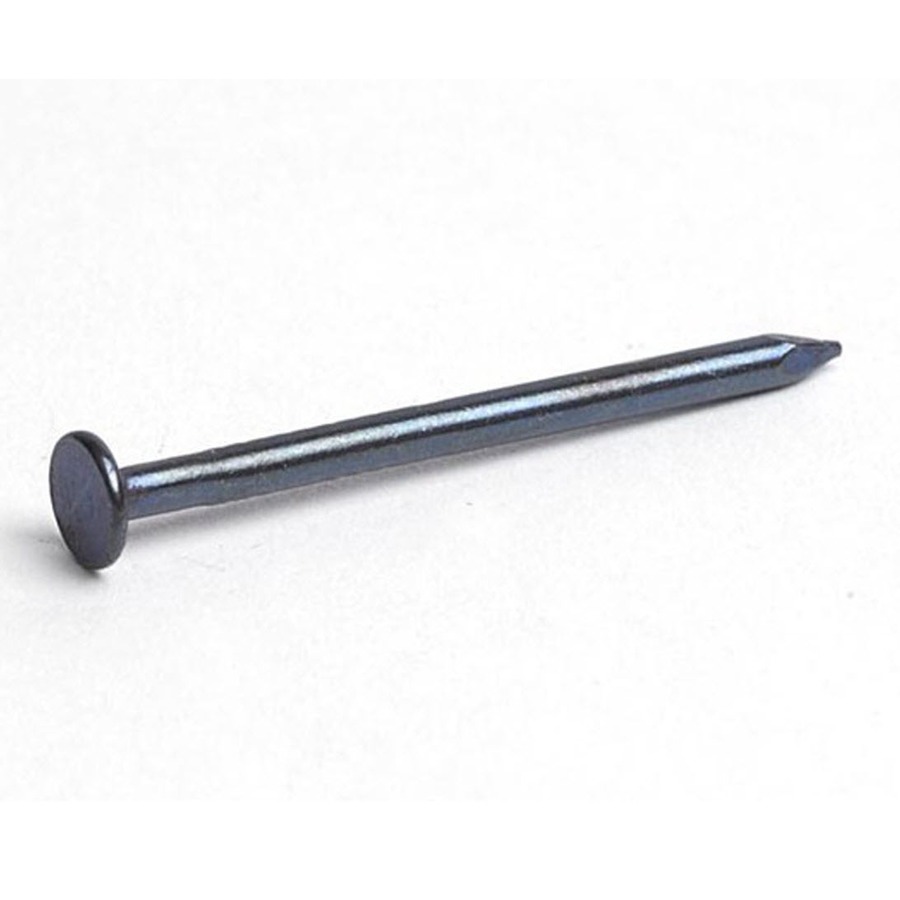 The range in size is 1 to 1 1/2 inches.
[Speaker Notes: Fasteners-Nails     Image: BluedLathNail.jpg Height: 900 Width: 900]
Aluminum Roofing Nails
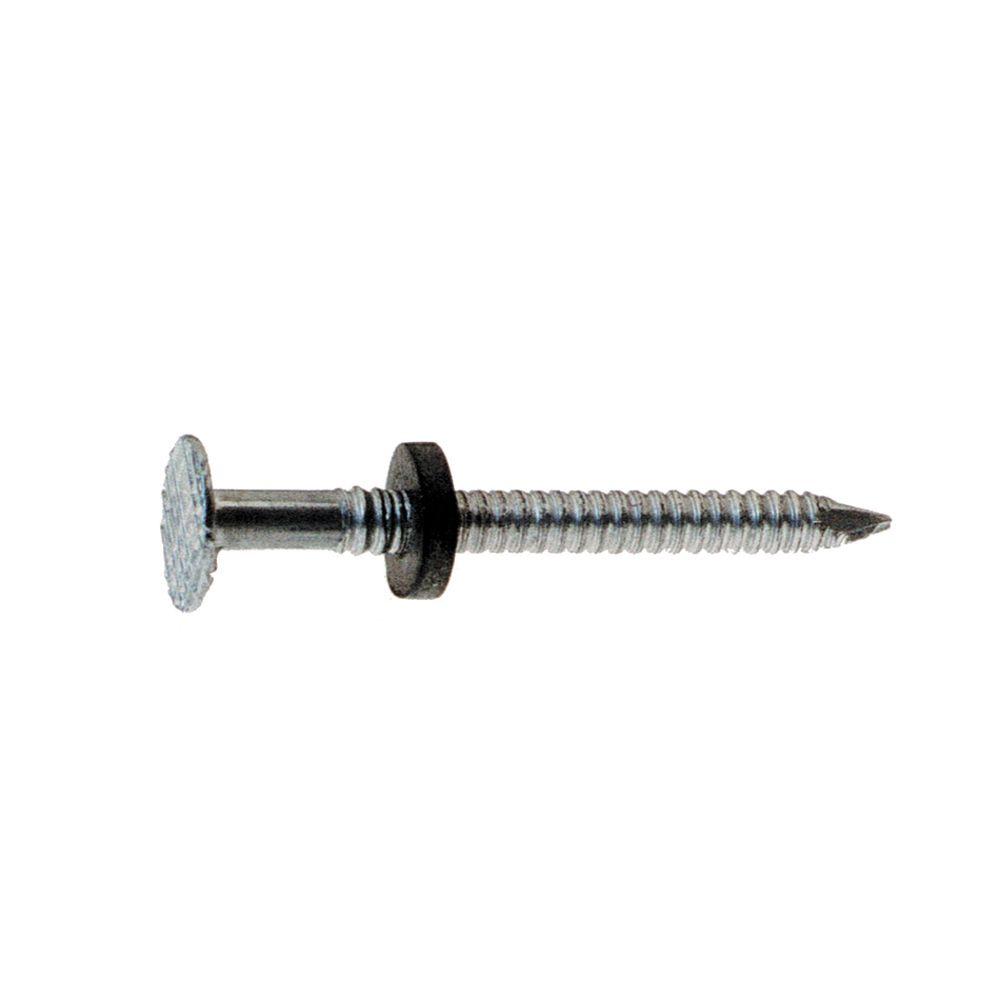 Sizes range from 1 to 1 1/2 inches long.  Used to apply aluminum roofing.
[Speaker Notes: Fasteners-Nails     Image: AlRoofingNail.jpg Height: 1000 Width: 1000]
Lead-Head Nails
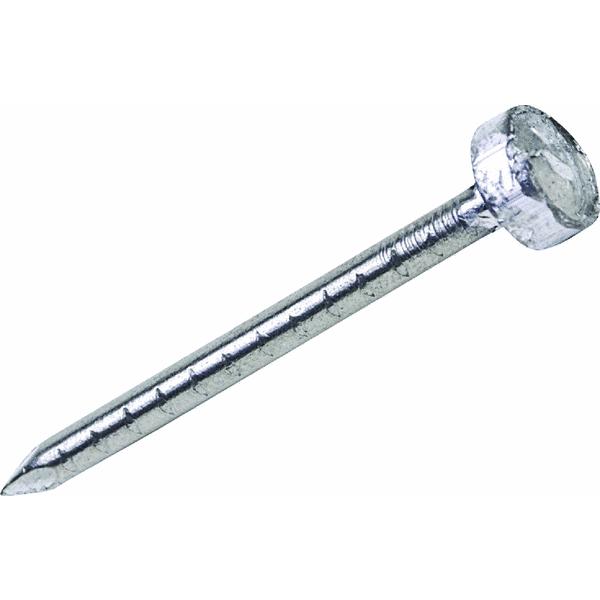 Lead washer is to prevent oxidation between the head of the nail and the galvanized roofing and also prevents leakage.
[Speaker Notes: Fasteners-Nails     Image: LeadHeadNail.jpg Height: 450 Width: 450]
Galvanized Shingle Nail
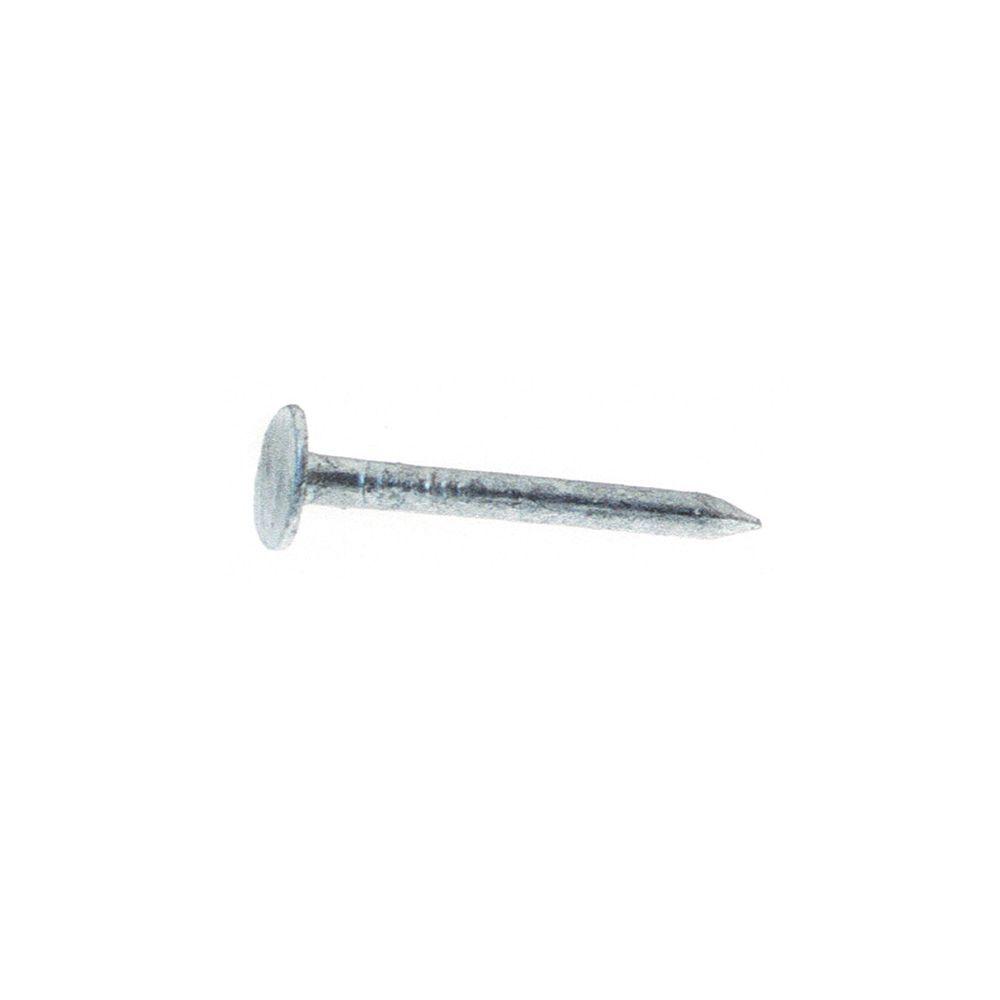 The 3d is generally used for shingling.
[Speaker Notes: Fasteners-Nails     Image: ShingleNail.jpg Height: 1000 Width: 1000]
Galvanized Roofing Nail
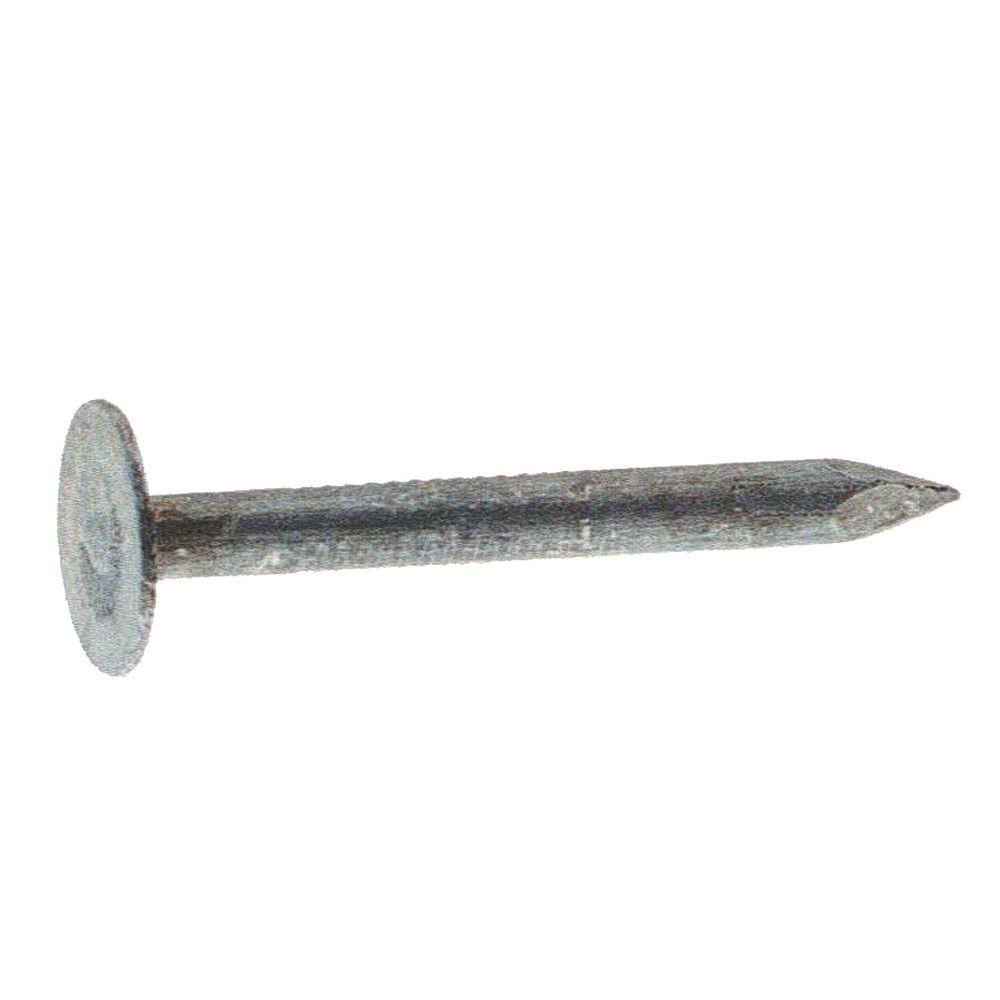 The head is about 1/2 inch in diameter, and the length ranges from ¾ to 2 inches.
[Speaker Notes: Fasteners-Nails     Image: RoofingNail.jpg Height: 1000 Width: 1000]
Furring Nail
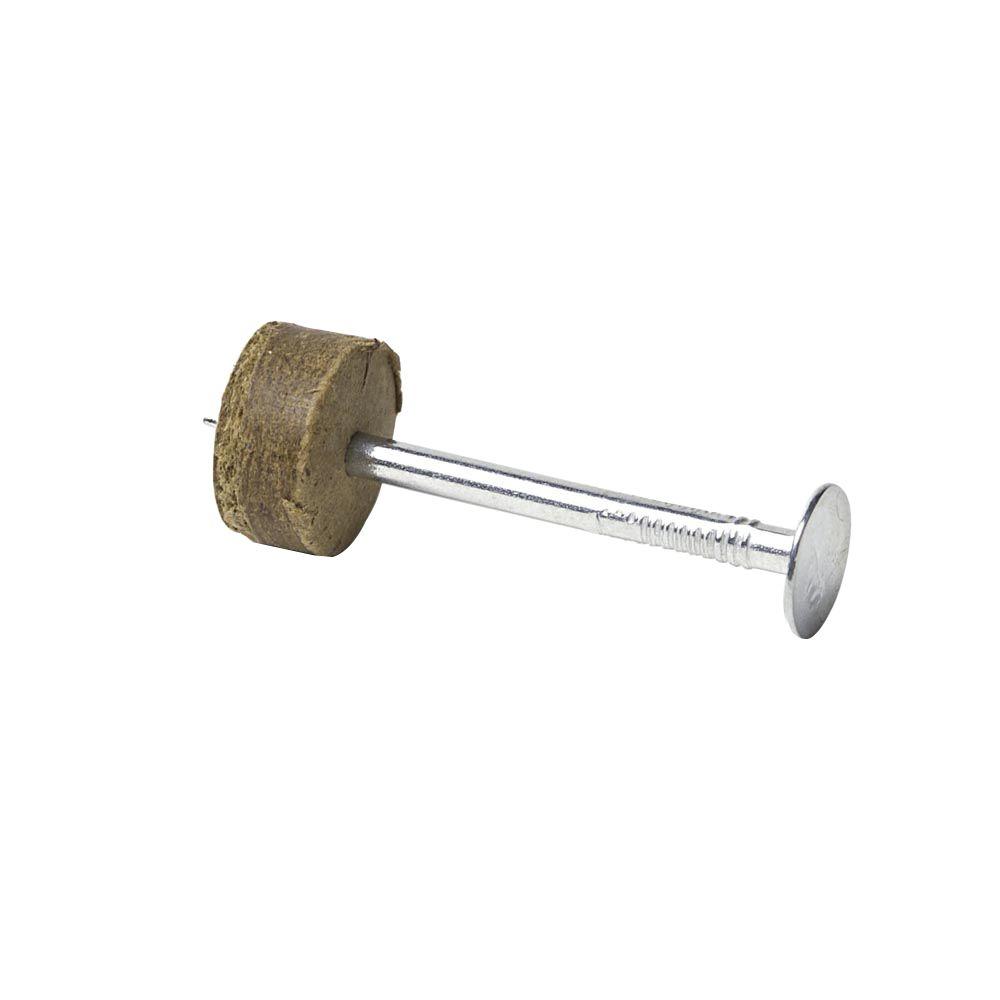 This allows the wire to become a reinforcing agent and the nails hold the plaster to the wall.
[Speaker Notes: Fasteners-Nails     Image: FurringNail.jpg Height: 1000 Width: 1000]
Corrugated Fastener
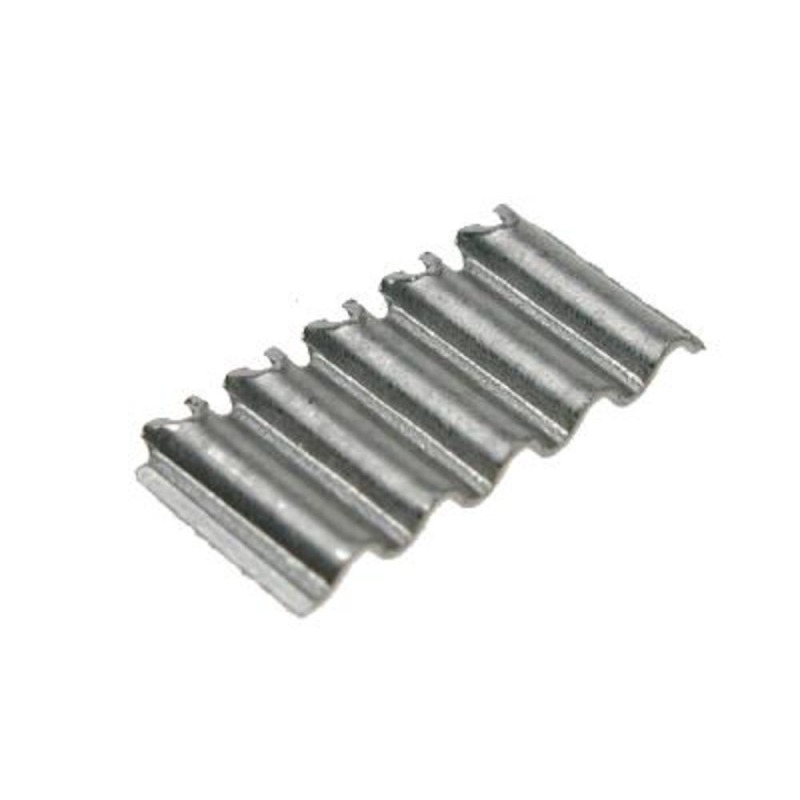 The size is 1/4 to 1 inch in depth and 2 to 7 corrugations.  Used to fasten wood.
[Speaker Notes: Fasteners-Miscellaneous Fasteners     Image: CorrigatedFastener.jpg Height: 800 Width: 800]
Cotter Pin
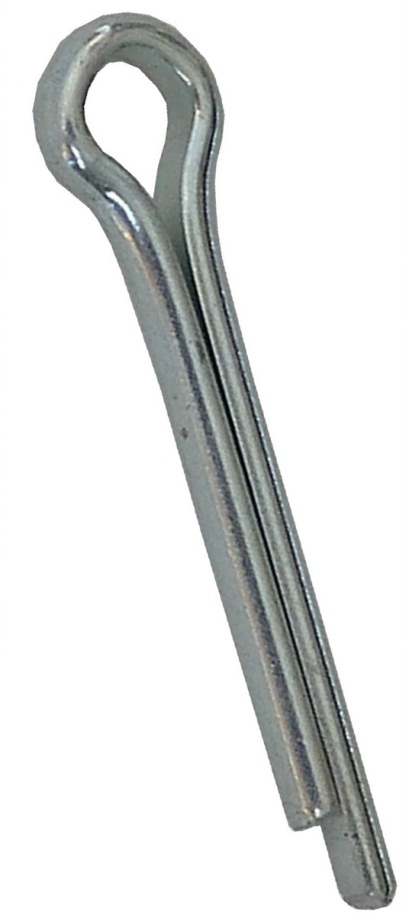 This prevents the nut from working loose.  Also called a Cotter Key.
[Speaker Notes: Fasteners-Miscellaneous Fasteners     Image: cotterPin.jpg Height: 287.76 Width: 128.64]
Soft Iron Rivet
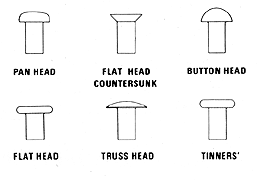 The size is based on length and diameter.
[Speaker Notes: Fasteners-Rivets     Image: rivet.gif Height: 108 Width: 154.8]
Pop Rivet
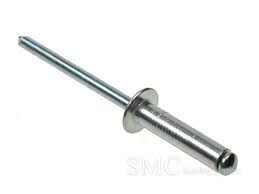 A pop rivet tool is required to set the rivet.
[Speaker Notes: Fasteners-Rivets     Image: PopRivet.jpg Height: 116.4 Width: 155.4]
Pop Rivet Tool
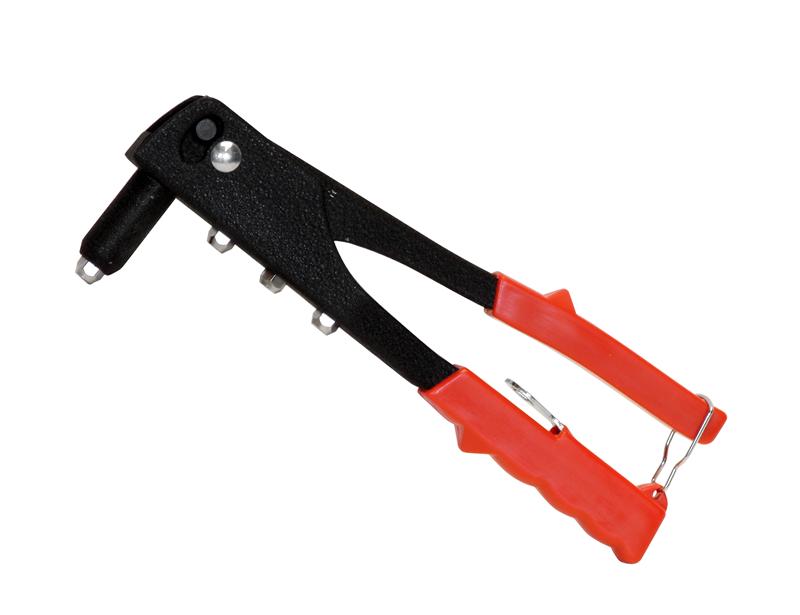 Tool is adjustable to use the various sizes (diameter) of rivets available.
[Speaker Notes: Fasteners-Rivets     Image: PopRivetTool.jpg Height: 461.25 Width: 600]
Rivet Set
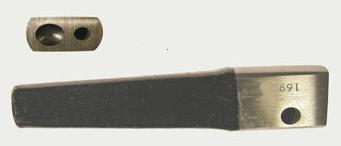 A rivet set is a small bar of steel with a hole drilled in the end to receive the rivet, and with a cup-like depression for forming a round head on the rivet.
[Speaker Notes: Fasteners-Rivets     Image: RivetSet.jpg Height: 35.04 Width: 81.84]